BIOSTATISTIK DESKRIPTIF
0k@
POKOK BAHASAN 1KONSEP DASAR BIOSTATISTIK
STATISTIK (sempit) : kenyataan yang berwujud angka-angka tentang suatu kejadian khusus

STATISTIK (luas) : cara-cara ilmiah yang dipersiapkan untuk mengumpulkan, menyusun, menyajikan, dan menganalisa data penyelidikan yang berwujud angka-angka.
STATISTIK KESEHATAN adalah ilmu terapan (applied science) metode statistik terhadap masalah kesehatan di dalamnya termasuk vital statistik 
Membahas : statistik kematian, kelahiran, perkawinan, dll
BIOSTATISTIK
Penggunaan metode statistik untuk memecahkan masalah kesehatan yang unsur utamanya adalah manusia
RUANG LINGKUP BIOSTATISTIK
MEDIS
KEPENDUDUKAN
KESEHATAN LINGKUNGAN
KESEHATAN KERJA
ADMINISTRASI KESEHATAN
GIZI
 			Objeknya adalah MANUSIA
PERAN STATISTIK DALAM BIDANG KESEHATAN
Menghitung besar sampel
Menguji validitas dan reliabilitas instrumen
Teknik untuk menyajikan data (tabel, grafik)
Alat untuk analisis data (uji hipotesis)
KEGUNAAN STATISTIK DI BIDANG KESEHATAN
: kumpulan keterangan berbentuk angka yang berhubungan dengan masalah kesehatan masyarakat
Menentukan ADA dan BESARnya masalah kesehatan masyarakat
Mengukur peristiwa penting/ vital event yang terjadi di masyarakat
Menentukan prioritas masalah dan memilih alternatif pemecahan masalah kesehatan secara efisien
Membuat perencanaan program kesehatan
Mengadakan evaluasi pelaksanaan program kesehatan
Dokumentasi untuk mengadakan perbandingan di masa yang akan datang
Mengadakan penelitian masalah kesehatan yang belum diketahui atau menguji kebenaran suatu masalah kesehatan
Memberikan penerangan tentang kesehatan kepada masyarakat/ publikasi ilmiah
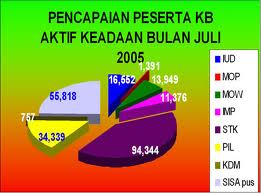 Contoh
LANGKAH-LANGKAH METODE STATISTIK
Pembatasan masalah
Pengumpulan data
Pengolahan data
Analisa data
Penyajian informasi
DASAR PEMBATASAN MASALAH
4 W 1 H (What, Where, When, Who, How)
Dimungkinkan untuk menggunakan metode kuantitatif
Dimungkinkan banyak data (bukan tunggal)
Kuis
Jelaskan pengertian statistik
Jelaskan pengertian biostatistik
Jelaskan tujuan biostatistik
Jelaskan penerapan biostatistik dalam bidang kesehatan
Jelaskan langkah-langkah prosedur statistik